FACT SHEET
UMFASSEND BERATEN
das gesamte Spektrum an weltweit angebotenen Renten- und Vorsorgeleistungen einfach zugänglich. Zudem ist Lurse Mitglied des international agierenden Netzwerks für Brokerage und Consulting WBN (Worldwide Broker Network™). Damit ist das Beratungshaus Teil von 109 Mitgliedern in 101 Ländern in dem größten Netzwerk unabhängiger Benefits-Beratungsunternehmen und Ver-sicherungsmakler. 
Lurse nimmt die Datenhaltung und -verarbeitung in der EU/im EWR vor und ist nach ISO 27001 zertifiziert.
Lurse ist ein führender HR- und bAV-Lösungsanbieter mit Fokus auf Compensation & Benefits, Pensions und Talent. Das Unternehmen beschäftigt etwa 300 Mitarbeitende (Stand 09/2024) an den Standorten Düsseldorf, Frankfurt/Main, Hannover, München, Paderborn und Baar (CH). Seit 1989 berät Lurse große und mittelständische Unternehmen aller Branchen bei der Gestaltung, Weiter-entwicklung und Harmonisierung von Vergütungs-, Benefits- und Performance-Management-Systemen. Die praxiserfahrenen Berater:innen des Unternehmens stellen als Expert:innen und Moderator:innen die erfolgreiche Umsetzung von HR-Lösungen mit allen involvierten Parteien – inklusive Mitbestimmung – sicher. 
Lurse verfügt darüber hinaus über qualifizierte, seit Jahr-zehnten gewachsene Benchmark-Informationen im Ver-gütungs- und Benefitsumfeld. Umfassendes Know-how sowie eine hoch automatisierte Infrastruktur in der digitalen bAV-Administration und versicherungsmathema-tischen Bewertung von bAV-Systemen vervollständigenMit dem Joint Venture MBWL International unterhält Lurse seit 2019 ein globales Netzwerk mit den Partnerunter-nehmen Milliman und Barnett Waddingham. International agierenden Unternehmen macht dieser Zusammenschluss
ZUKUNFT VERSTEHEN
Digitalisierung, Agilität, aber auch Selbstbestimmung undWork-Life-Balance prägen die heutige Arbeitswelt. Auf-fällig viele Instrumente und Systeme werden hinterfragt und verändert. Lurse begleitet Kundinnen und Kunden bei Veränderungs- und Harmonisierungsprozessen und zeigt ihnen innovative Wege in diese neue Welt.
Dafür entwickelt Lurse auf die Kundenbedürfnisse zuge-schnittene Strategien sowie wirksame Instrumente und hilft, diese umzusetzen. Die Kombination aus strategischer Beratung und Umsetzungsstärke durch Erfahrung schafft
das Leistungsportfolio.
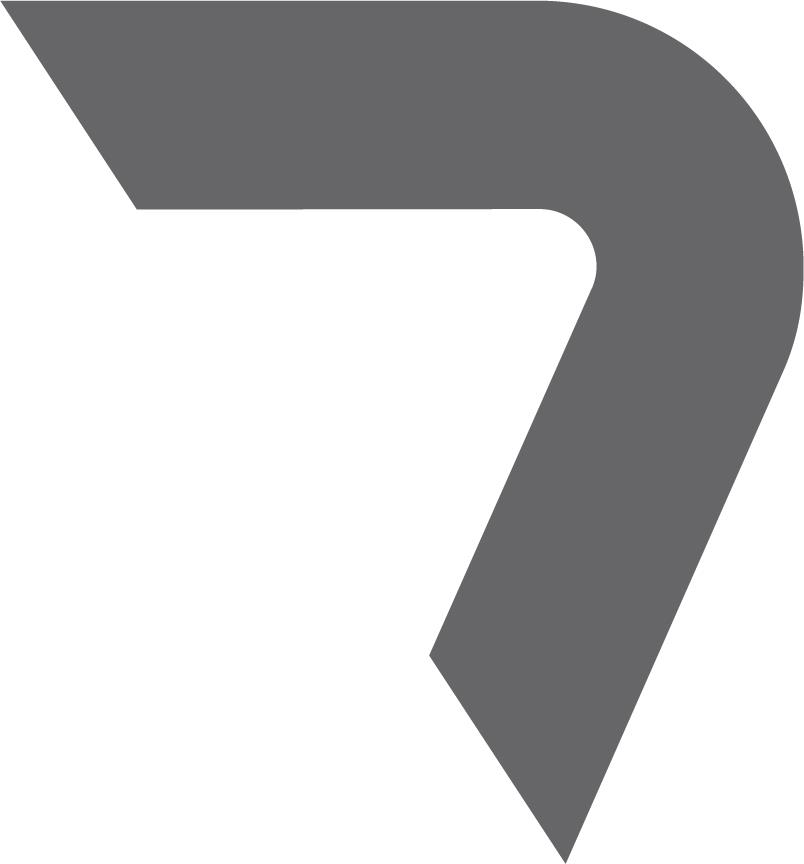 Lösungen, die überzeugen.
MANAGING PARTNER
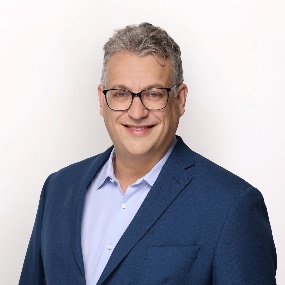 NORMAN DREGERnorman.dreger@lurse.de
STANDORTE
DÜSSELDORFSpeditionstraße 140221 Düsseldorf
FRANKFURT/MAINWalther-von-Cronberg-Platz 6
60594 Frankfurt/Main
MÜNCHENLeopoldstraße 81
80802 München
Baar (CH)
Zugerstraße 77CH-6340 Baar
HANNOVERHeiligerstraße 230159 Hannover
PADERBORNWinkhauser Straße 1533154 Salzkotten
info@lurse.de  /  www.lurse.de